Lección 3. 
Organización
Instituto de Líderes Cristianos
Iglesia y Ministerio
Maestra Gabriela Tijerina-Pike, Ph.D.
¿Cuál era el ministerio de Tito en la iglesia de Creta?
Corregir y Organizar
Hacer correcto y Ordenar
Hacer correcta la doctrina y la fe.

Poner en orden la doctrina y  la fe.
Sana 
Doctrina
Porque la gracia de Dios se ha manifestado para salvación a todos los hombres, enseñándonos que, renunciando a la impiedad y a los deseos mundanos, vivamos en este siglo sobria, justa y piadosamente, aguardando la esperanza bienaventurada y la manifestación gloriosa de nuestro gran Dios y Salvador Jesucristo, quien se dio a sí mismo por nosotros para redimirnos de toda iniquidad y purificar para sí un pueblo propio, celoso de buenas obras.    Tito 2:11-14
Instituto de Líderes Cristianos
Iglesia y Ministerio
Maestra Gabriela Tijerina-Pike, Ph.D.
Porque la gracia de Dios se ha manifestado para salvación a todos los hombres, enseñándonos que, 
Renunciando a la impiedad 
					y a los deseos mundanos, vivamos en este siglo sobria, 
					      justa 
					   y piadosamente, 
B) aguardando la esperanza bienaventurada 
			  y la manifestación gloriosa de nuestro gran 
							Dios y Salvador
							Jesucristo, 
	Jesucristo quien se dio a sí mismo por nosotros 
			para  1) redimirnos de toda iniquidad y 				         2) purificar para sí un pueblo propio, 				  celoso de buenas obras.    								Tito 2:11-14
Saber
Ser
Hacer
Gramática
Griego 
Koiné
Imperativos
Vivir
Renunciar
Aguardar
Indicativos
Jesús se dio a sí mismo para Redimirnos y Purificarnos
Indicativos
REDIMIDOS Y PURIFICADOS
Imperativos
Vivir
Renunciar
Aguardar
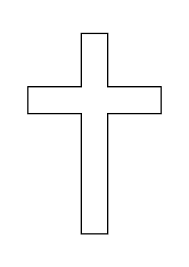 Impuros
Corrompidos
Incrédulos
Abominables
Rebeldes
Reprobados
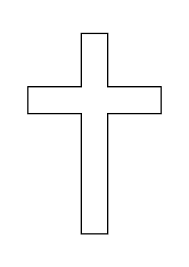 Redimidos y Purificados
SER
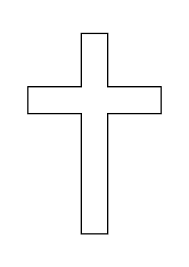 Redimidos y Purificados

ORDEN
Saber
Ser
Hacer
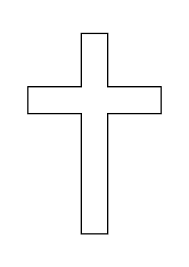 Redimidos y Purificados

ORDEN
Saber
Ser
BUENAS OBRAS
Tarea
Leer Tito
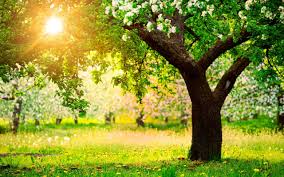 Conclusión.
Instituto de Líderes Cristianos
Iglesia y Ministerio
Maestra Gabriela Tijerina-Pike, Ph.D.